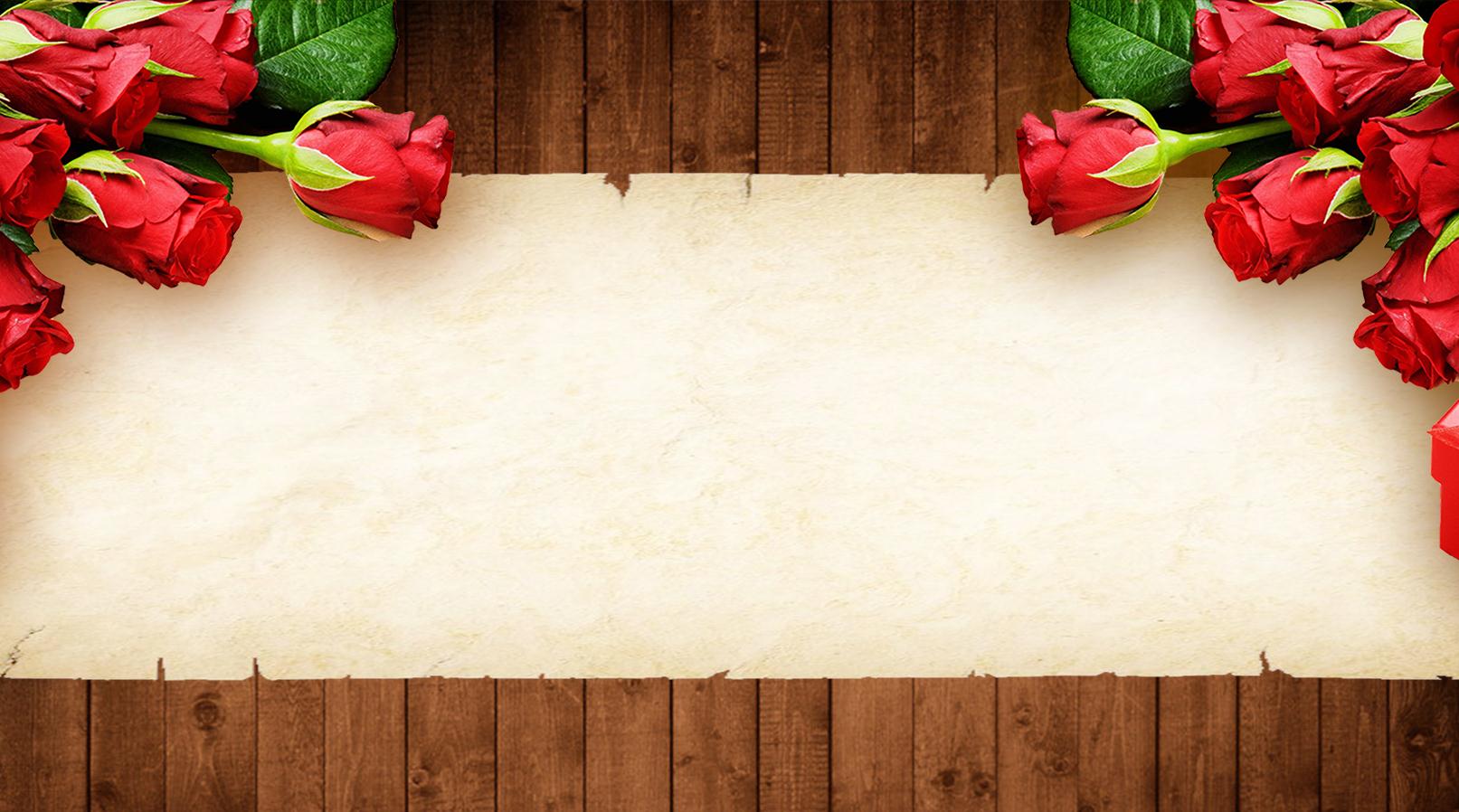 DKG Maryland State Convention

“Adapting to Change in a Changing Society”
Saturday, April 17, 20218:30am-3:00pm

Registration: Free
A Virtual Convention on Zoom
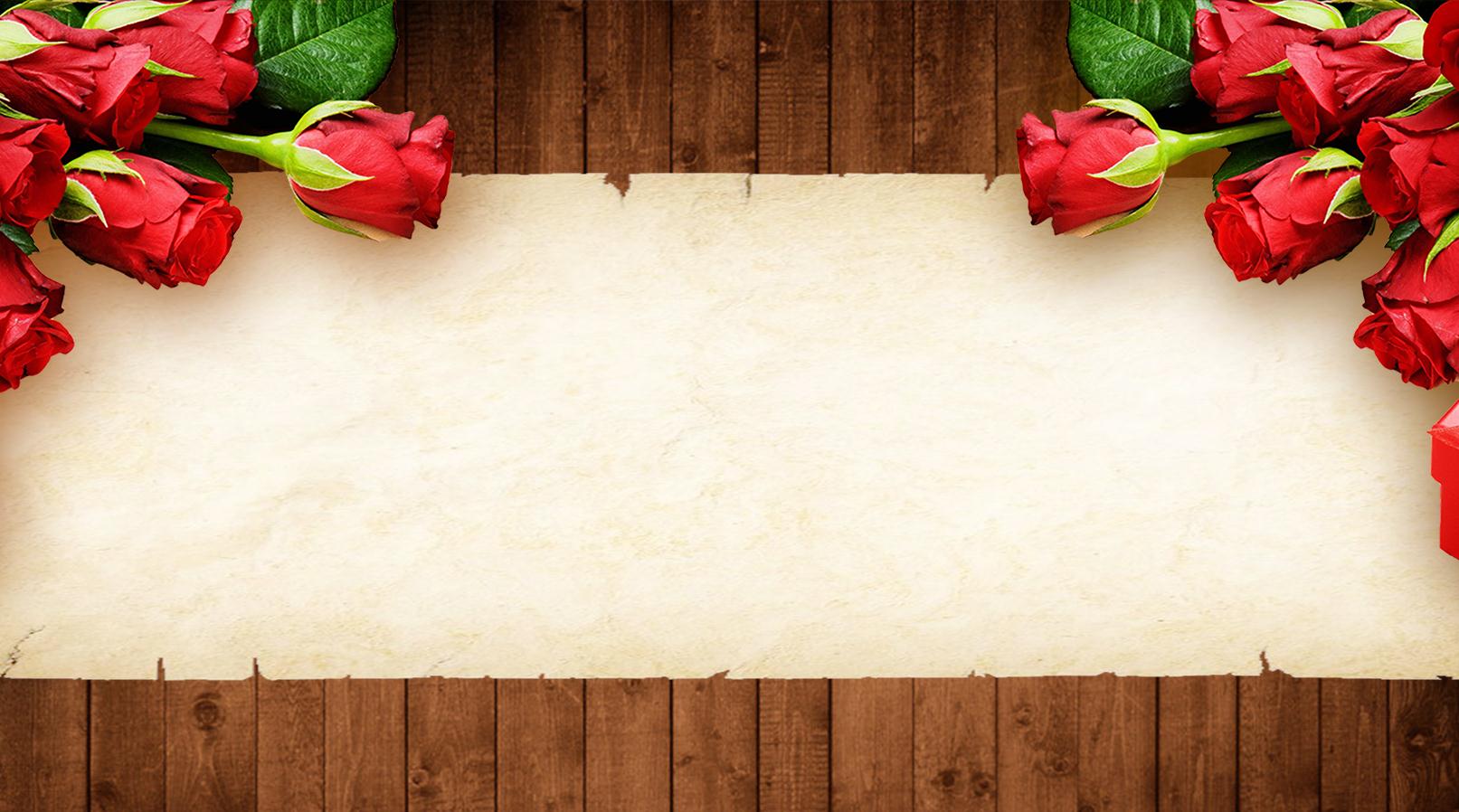 Registration for the Convention
In that mailing, you will also receive a flyer with details of the 4 workshops 
so that you can make a selection on the registration form.
After March 6th, you will receive a link to a google registration form.
After you have registered, closer to the convention date, you will
receive a link to enter Zoom on April 17th and an electronic program.
Zoom Sign-In – Opens at 8:30am on April 17th
1
2
3
4
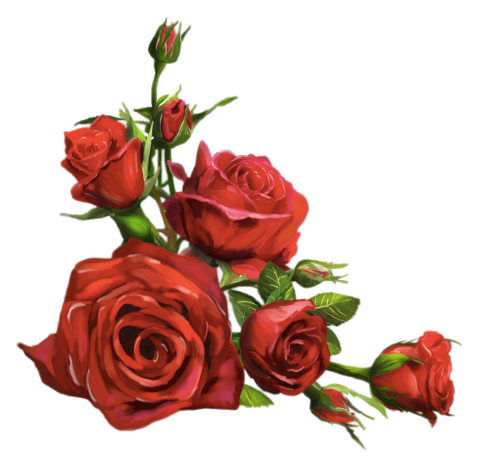 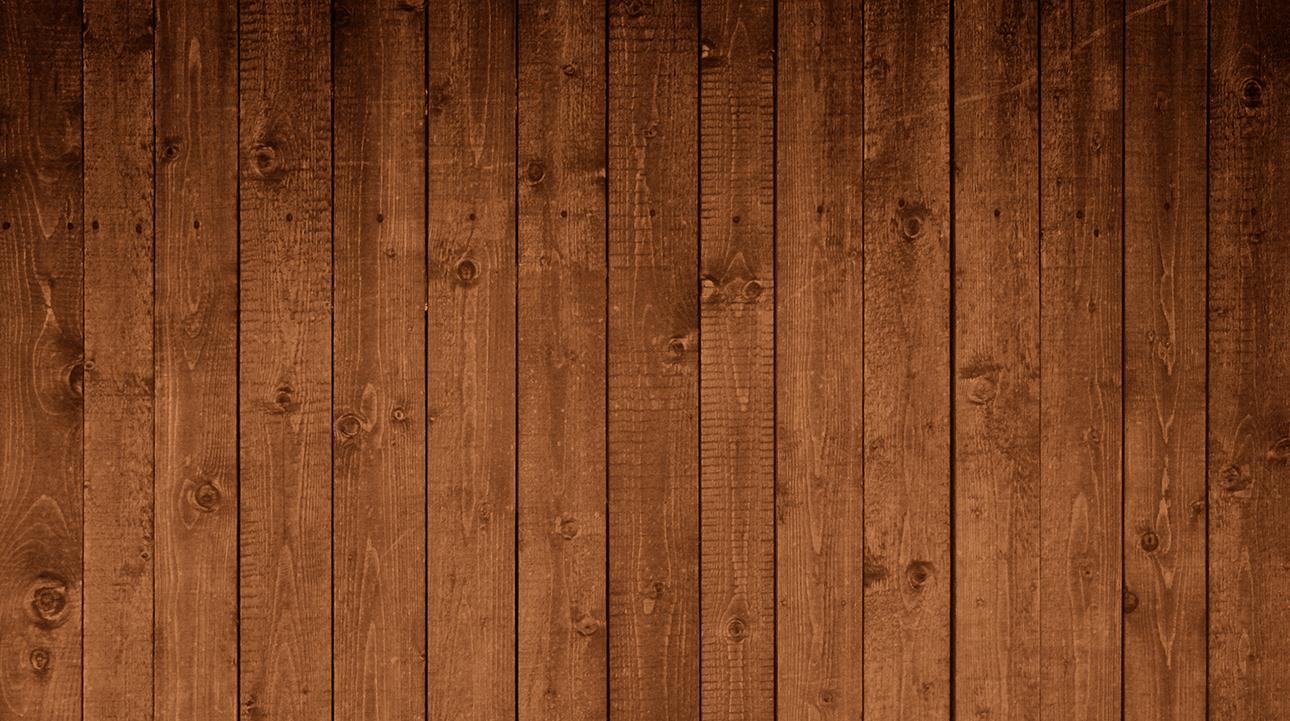 Overview of the Day
Sign-In opens on Zoom at 8:30am
Entertainment: Enjoy Musical Selections and DKG Pictures
Welcome and Business Meeting
          Election of Officers, Officers and Committee Reports, DKG Business
Lunch on your own
Keynote Address:  Dr. Debbie LeBlanc, DKG Northeast Regional Director
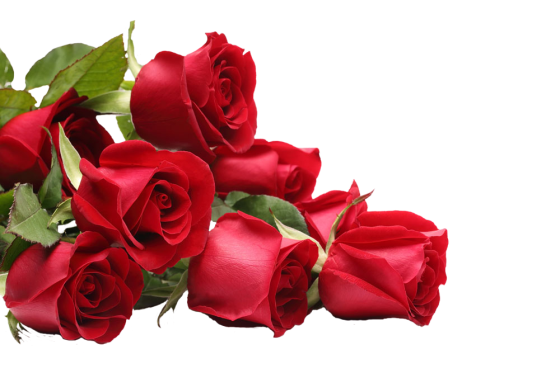 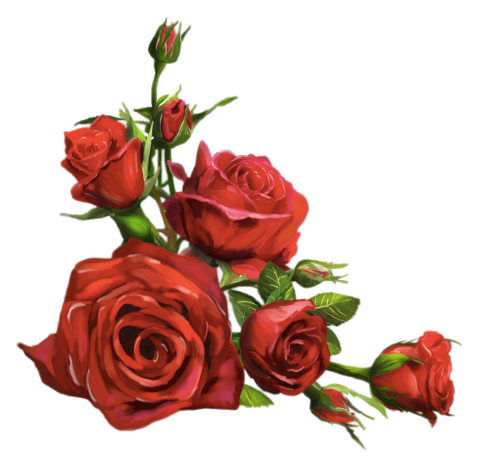 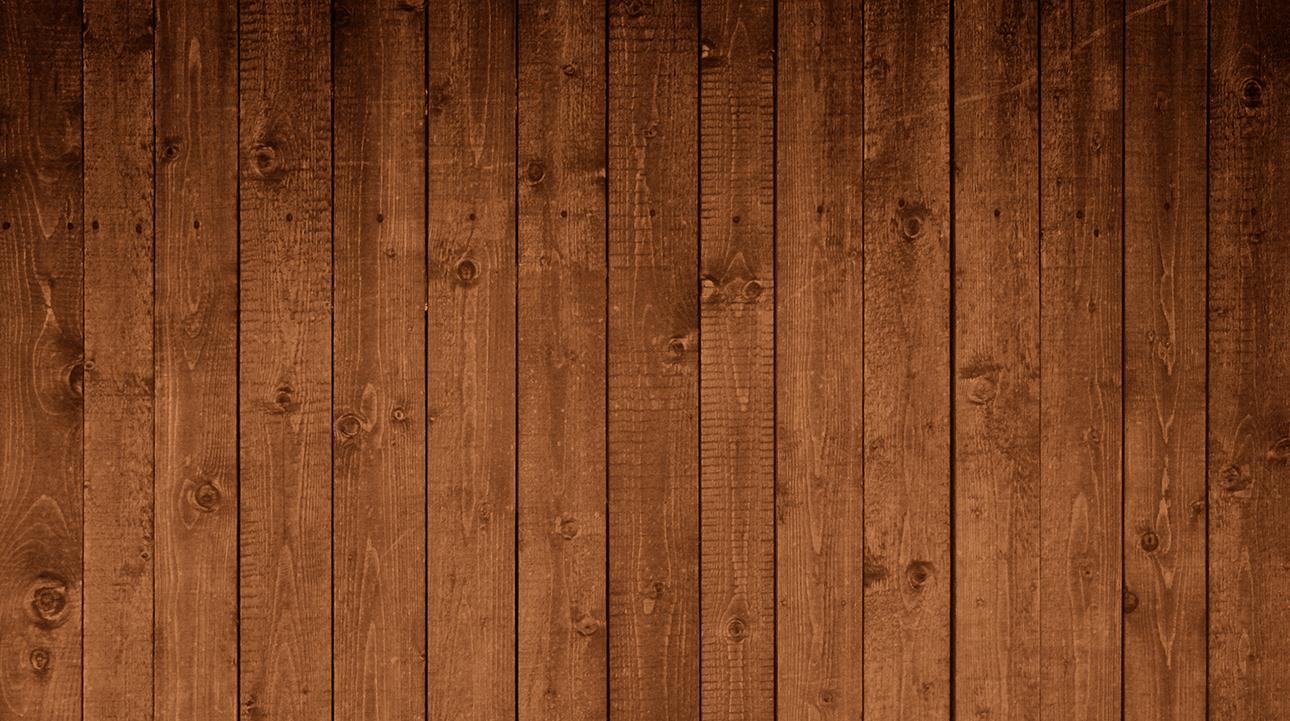 Convention Overview, ContinuedFour Concurrent Workshops
       Each convention attendee selects one of these on their registration form:		Workshop 1 - Beverly Elaine Eanes, PhD, RN, CHP 	     	Title:  “A Funny Thing Happened on the Way to Your Stress ”  	 	Workshop 2 - Debbie LeBlanc, Northeast Regional Director		Title: DKG Top 10 Chapter Strategies for a Post Pandemic World 	Workshop 3 - Janissa Davis, DKG Member, Lambda Chapter		Title: The Challenges of Teaching Online 	Workshop 4 - Joanna Durham, LCSW- C		Title: Managing COVID-19 Stressors as a Classroom Teacher
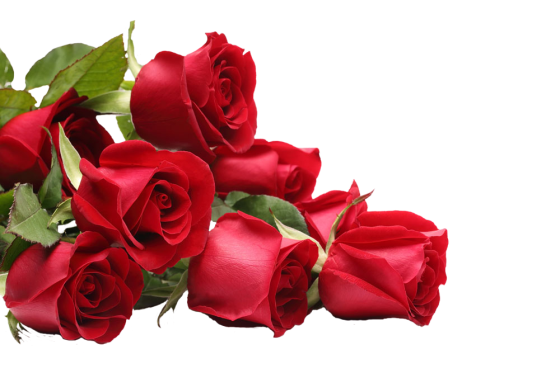 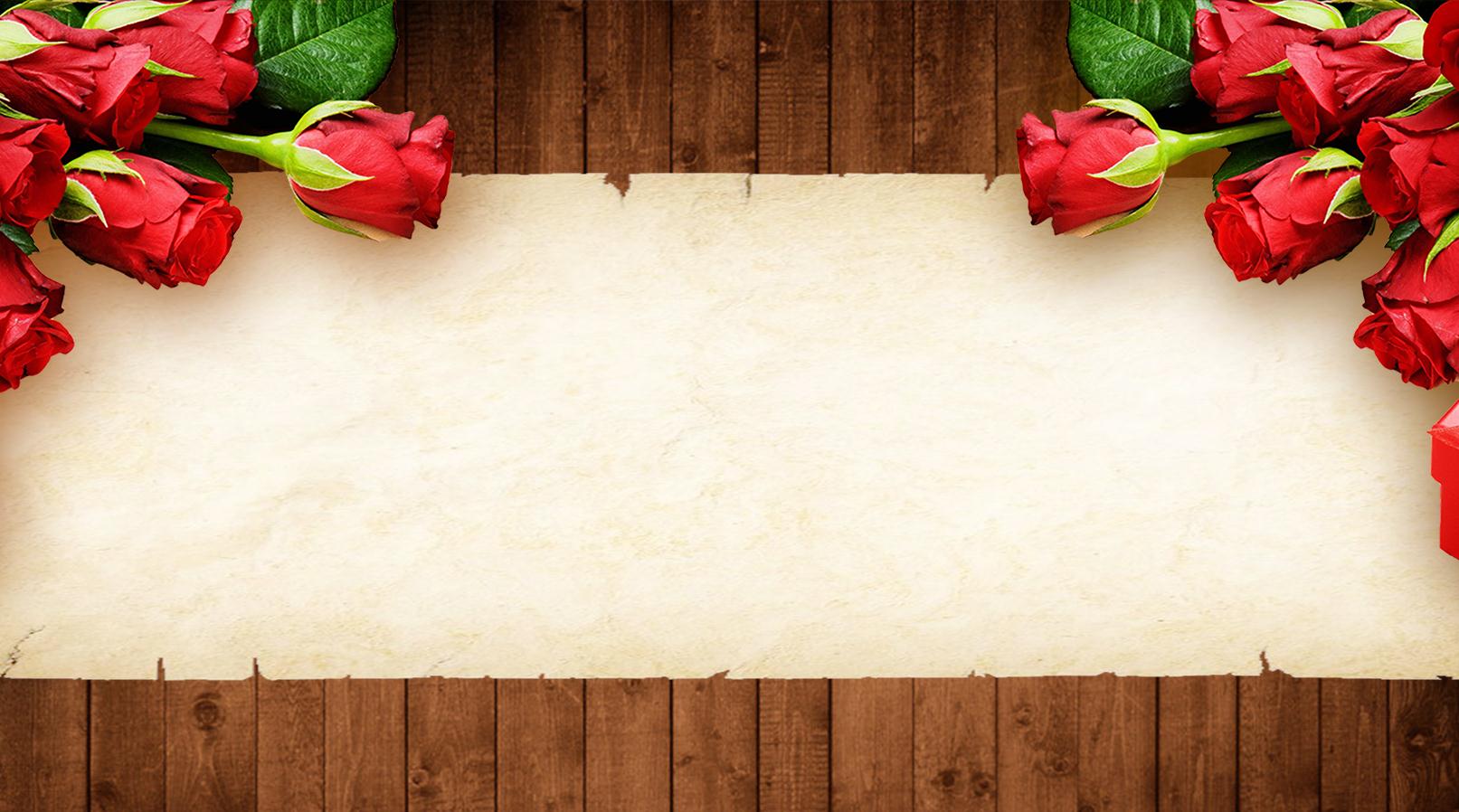 Convention Overview, Continued

Celebration of Life
Closing Program
	Recognition of Chapter Presidents
	Chapter Achievement Awards
	Scholarship Recipients 
	Installation of Officers
	Passing of the Gavel
	New President’s Message

We hope that you enjoy the day!

This PowerPoint will be sent to all Chapter Presidents after March 6th.